Biochemistry of Haemolymph
Haemolymph
The  blood, or  hemolymph, circulates  round  the  body, bathing the tissues directly
It consists of a fluid plasma in which blood cells, hemocytes, are suspended
The plasma, because of its function of maintaining the tissues throughout the body, contains many chemicals
Plasma contain 85% water, is usually slightly acidic and includes inorganic ions, proteins, amino acids, fats, sugars organic acids and other substances in variable amounts
The pH of insect hemolymph is usually between 6.4 and 6.8, although slightly alkaline values have been recorded in a  dragonfly  larva  and  in  the  larva  of the  midge, Chironomus
Hemolymph volume
It is expressed as a percentage of the total  body  weight  of the  insect, varies  with insect species and physiological state significantly, eg: 
Tenebrionid  beetle, Onymachus, blood  constitutes  about  11%  of the total body mass
 In mid-stadium larvae of Locusta, it is about  18%, while  in  adults  it  is  about  12%
 In cockroaches it is about 17% 
 In caterpillars 35–40%
Hemolymph  water  comprises  20–25%  of the  total body water in adult insects, but in caterpillars, the figure is close to 50%; this reflects the important hydrostatic function of the hemolymph in these larval forms; this role is further evidenced in other insects at the time of the molt where  an  increase  in  hemolymph  volume  occurs  before each  ecdysis. Before  each  molt  of the  desert  locust, Schistocerca, the relative blood volume almost doubles, and is  then  reduced  again  after  the  molt  
In Periplaneta, the pre-molt increase in volume is associated with an increase in activity of an antidiuretic hormone and the post-ecdysial fall in volume is produced by a transient rise  in  the  hemolymph  titer  of diuretic  hormone
Constituents of the plasma
Inorganic constituents
Chloride is the most abundant inorganic anion in insect blood 
It is present in high concentrations in Apterygota and hemimetabolous insects, but is characteristically low in holometabolous insects, usually amounting to less than 10% of the total osmolar concentration 
Other inorganic anions present are carbonates and phosphates 
The most abundant cation is usually sodium although the amount varies with the insect’s phylogeny and its diet
Most  phytophagous  insects  have  lower concentrations of sodium than insects with other feeding habits; potassium  and  magnesium levels tend to be higher in phytophagous groups reflecting the levels of these elements in plant tissues
Major inorganic ions in the hemolymph of different insects (concentrations in mequiv./lit. or mmol/lit)
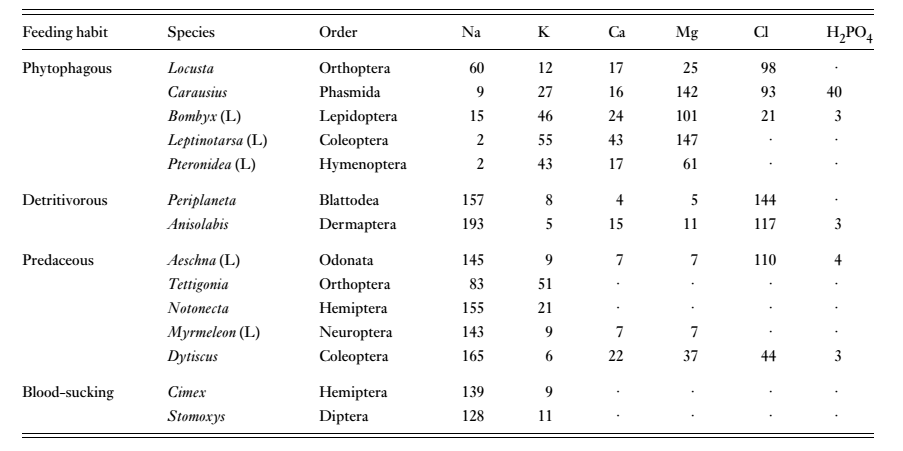 Amino Acids
Insect blood plasma is characterized by very high levels of free  amino  acids; the  total  concentration  in  plasma  is usually more than 6 mg per ml in endopterygotes, but less than this in exopterygotes
Most of the protein amino acids are  present, but  their  concentrations  vary  greatly  from insect to insect; in endopterygotes glutamine  and  proline  are present  in  high concentrations  relative  to  most  other  amino  acids; Glutamate (glutamic acid), on the other hand, is only present in very small quantities
The  concentrations  of amino  acids  may  change  at different  stages  of the  life  cycle. Tyrosine, for  instance, commonly  accumulates  before  each  molt  and  then decreases sharply as it is used in tanning and melanization of the new cuticle
Glycine is one of the major amino acids in the blood of Bombyx mori towards the end of feeding stage  but it decline after spinning as it is the major constituent of silk
Proteins 
Insect  hemolymph  plasma  contains  many  different  proteins  with  a  variety  of functions
The  total  quantity  of protein in the blood varies in the course of development, but  peak  concentrations  in  the  late  larval  stages  
These proteins are usually classified by function and they are grouped as storage proteins, lipid transport proteins, vitellogenins, enzymes, proteinase inhibitors, chromoproteins, and a range of different proteins that are probably  involved  in  the  immune  responses  of insects
Other Organic Constituents
Products  of nitrogen  metabolism  like uric acid, ammonia, urea, and allantoin 
Various peptides and biogenic  amines, acting  as  neurohormones  or neuromodulators are always present
Hormones, such as ecdysone and juvenile hormone, occur periodically
Carbohydrates like Trehalose, a  disaccharide is  the  most  characteristic sugar  found  in  insect  hemolymph; Glucose is also often present, usually in much lower concentrations; other carbohydrates are such as hexosamines involved in chitin synthesis and, sometimes, the sugar alcohol, inositol is also present 
Glycerol or Mannitol is probably always present, and, in insects able to tolerate  freezing, the  concentration  may  be  very  high
The concentration of lipids in the hemolymph generally  varies  between  about  1  and  5 mg per ml, but  values approaching 15 mg per ml are achieved in insects, such as Locusta and Manduca, that  use  lipids  as  fuels  for flight.
Most  of the  lipid  is  in  the  form  of diacylglycerols; these  components  are  normally  carried  by lipophorins
Organic  acids  like citrate, α-ketoglutarate, succinate  and  malate are also present
Thank U